Особенности взаимодействия с родителями
Цель: Заинтересовать родителей жизнью детского сада и создать условия для передачи им знаний в области воспитания и образования, укрепления здоровья ребенка.
Взаимодействуя с родителями в наших группах, мы используем различные формы: традиционные и нетрадиционные.
 Традиционные : беседы( индивидуальные и коллективные), консультации по выбору воспитателей или  родителей, папки- передвижки, стенды, ширмы, выставки. 
 В нетрадиционной  форме мы проводили  родительское собрание «Осенние посиделки», посвящённое воспитанию в семье, на котором дети рассказали шуточное стихотворение , приглашали пап на соревнования, посвящённые Дню защитника Отечества. Конечно, нетрадиционные методы взаимодействия  с родителями имеют свои преимущества, родителям приятно видеть успехи ребёнка воочию. Нам нравится использовать в работе высказывания детей .  Перед собранием мы беседовали с детьми о семье на примере сказки «Крошечка- Хаврошечка». И ребята ненавязчиво начинали рассказывать об отношениях в своей семье.  Не называя имена детей,  приводили данные высказывания, заставляя родителей задуматься….
Родителей и педагогов сближает общее дело: работа на участках групп, подготовка к праздникам, чаепитиям, организация фотозон. 
Работая с родителями,  не допускаем панибратского отношения , называя по имени –отчеству всех родителей, независимо от возраста.
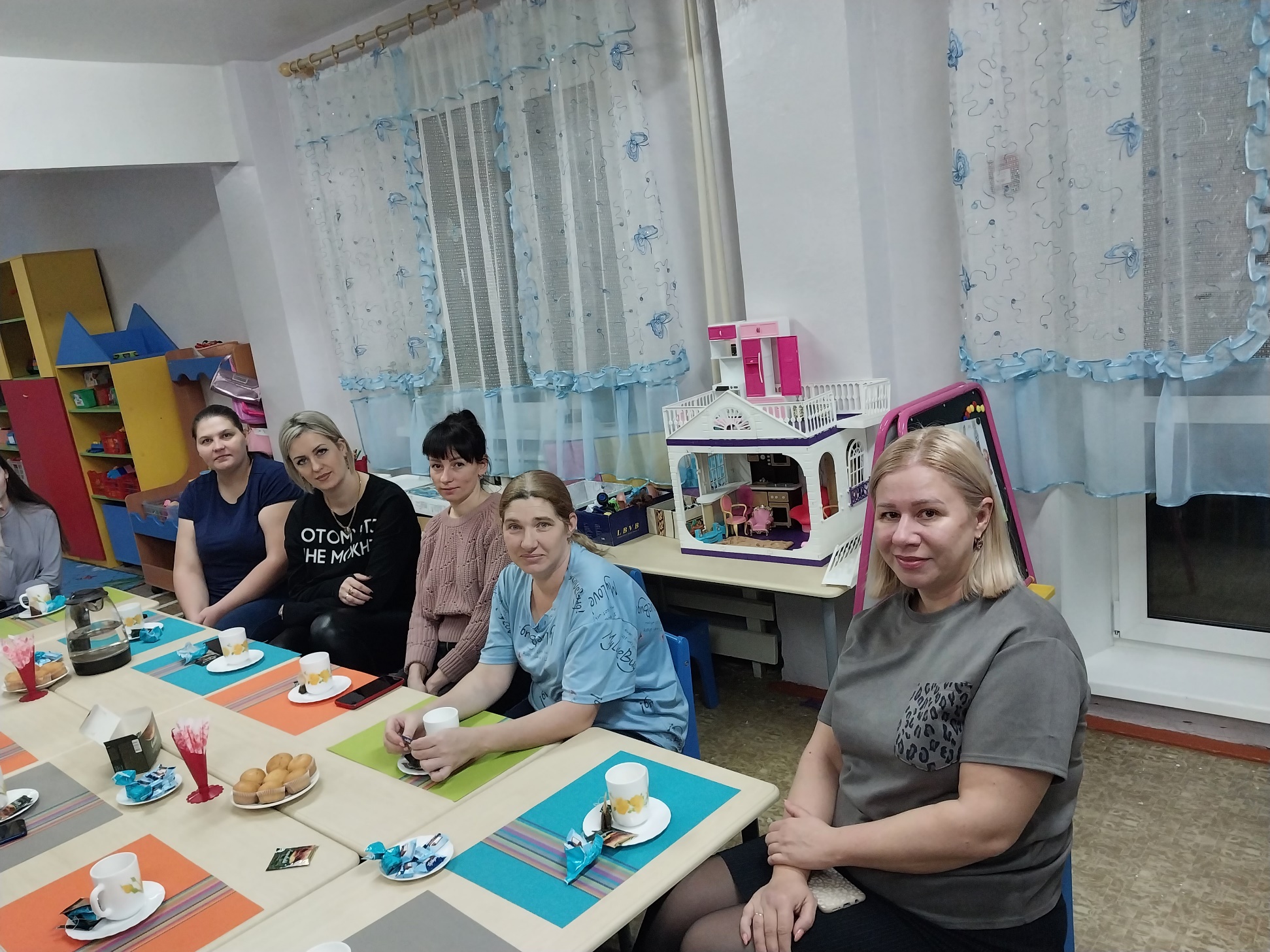